TUKIPOLKU
Euroopan sosiaalirahaston rahoittama-hanke
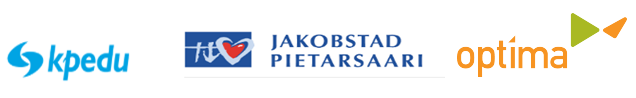 Hankkeen tavoitteena:
Opintojen keskeyttämisen ennakoinnin ja keskeyttämisen ennaltaehkäisyn parantaminen
Koulutuksen läpäisyn parantaminen ja siirtymien sujuvoittaminen oppilaitoksesta toiseen
Ohjausosaamisen parantaminen ja opettajan roolin vahvistaminen opettajasta/kouluttajasta ohjaajaksi
Työkalujen ja välineiden laatiminen ohjauksen tueksi
2
Etunimi Sukunimi
8.4.2020
Kohderyhmänä ovat:
Peruskoulun 15-vuotta täyttäneet yhdeksännen luokan oppilaat sekö Keski-Pohjanmaalla että Pietarsaaressa. Mukana on myös maahanmuuttajaoppilaita. 

Jatkuvassa haussa tulevat opiskelijat, jotka tarvitsevat tukea opintojen alkuun.
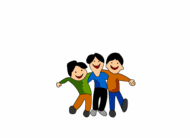 3
Etunimi Sukunimi
8.4.2020
Hankkeeseen nimetään nivelvaiheohjaajat
Peruskoulussa olevat tukea tarvitsevat oppilaat myös maahanmuuttajanuoret voivat tutustua eri aloihin tuettuna yhdeksännen luokan keväällä Nivelvaiheohjaajan johdolla.
Yksi henkilö toimii ohjaajana  Kokkolassa ja yksi Pietarsaaressa käyden yläkoulussa ja ohjaten toiselle asteelle nivelvaiheen yli. Kaikille perinteinen ohjaus ei riita, tarvitaan erilaisia lisätuen muotoja.
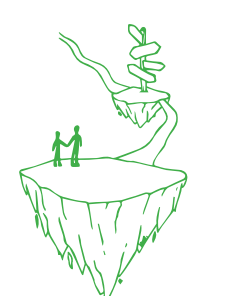 4
Etunimi Sukunimi
8.4.2020
Nivelvaiheohjaaja käy yläkoulussa 9-luokan kevätlukukauden aikana tapaa Kokkolan Jopo-luokan maahanmuuttaja oppilaita sekä Keski-Pohjanmaan perusopetuksen 9 luokan tukea tarvitsevia oppilaita, joita erityisopettajat on ohjanneet tähän toimintaan.  Pietarsaaren nivelvaiheohjaaja kokoaa Pietarsaaren yläkoulusta ryhmän. Kussakin kolmessa ryhmässä on noin 10 oppilasta ja heitä tavataan ryhmänä ja yksilöllisesti.
5
Etunimi Sukunimi
8.4.2020
Ryhmät käyvät Keski-Pohjanmaan ammattiopistossa tutustumassa eri linjoihin tuettuna. Tarkoituksena on madaltaa kynnystä toiselle asteelle siirtymisessä. Heille järjestetään myös vapaa-ajan ryhmätoimintaa itsetuntemuksen lisäämiseksi ja omien vahvuuksien löytämiseksi. Vertaisryhmän tavoitteena on tukea yläkoulun oppilaita  siirtymävaiheessaan peruskoulusta eteenpäin. Vertaisryhmä on tarkoitettu  nuorille, jotka tarvitsevat tukea tulevaisuuden valintojen tekemiseen, itsetuntemukseen, sosiaalisiin suhteisiin tai elämänhallintaan. Toiminnan sisältö suunnitellaan yhdessä nuorten ja verkoston kanssa
6
Etunimi Sukunimi
8.4.2020
Nuorille voidaan tarjota myös toimintakykyarviota, tällöin tavoitteiden asettelu ja opinpolun suunnittelu helpottuu ja nämä tiedot voidaan siirtää myös toiselle asteelle.
Toiminnassa hyödynnetään laajemmin nuoriso- ja vapaa-ajan ohjaajien tietotaitoa ja  nuorille tarjotaan heille kohdennettuja ohjattuja lajikokeiluja kuten mm.  keilausta ja  sählyä ja verkoston kautta tarjottavia palveluita kuten esim. tuettua perhetyötä.
Hyödynnetään myös muita verkoston palveluita. Nuoria autetaan myös 9-luokan jälkeen kesätöiden löytämisessä. Opintojen alettua nivelohjaajat (Kokkola ja Pietarsaari) toimivat hankkeeseen valikoituneiden opiskelijoiden rinnalla ja tukena opintojen.
7
Etunimi Sukunimi
8.4.2020
Oppilaat määrittelevät tavoitteet itselleen, joita he yhdessä ohjaajan kanssa tavoittelevat. Tavoitteet voivat liittyä alavalintaa, sosiaalisiin, liikunnallisiin, sosiaalisiin- ja tunnetaitoihin sekä arjen rutiineihin liittyviin taitoihin.
Mallissa kohdehenkilöillä on lisäohjauksen tarve, koulunkäynnin tilanne on haastava, kuva jatko-opinnoista on epäselvä. Nivelvaiheohjaaja kohtaa nuoren ja kartoittaa kiinnostuksen kohteet, vahvuudet ja unelmat, voimavarat sekä elämäntilanteen.  Vahvuudet ja haasteet selvitetään ja suunnitellaan tukitoimet. Yhdessä nuoren ja opinto-ohjaajien kanssa pohditaan eri alavaihtoehtoja ja suunnitellaan  ja toteutetaan tutustumiset ja ohjataan nivelvaiheen yli.
8
Etunimi Sukunimi
8.4.2020
Polunavaaja
Kpeduun hakeutuu jatkuvan haun kautta vuosittain n. 1500 opiskelijaa. Tämä joukko on heterogeeninen, erilaisine tarpeineen ja haasteineen. Joukossa on mukana esim. Neet-nuoret, opintonsa aikaisemmin keskeyttäneet tai jo pidempään työttömänä olleet. Karkean arvion mukaan jopa 20-25%:lla aikuisopiskelijoista on jonkinlainen tuen tarve opintojensa aikana. Ongelmat voivat olla esimerkiksi erilaisia oppimisvaikeuksia, mielenterveyteen-, ihmissuhteisiin ja moninaisiin elämäntilanteisiin liittyviä haasteita.
9
Etunimi Sukunimi
8.4.2020
Hankkeessa mallinnetaan jatkuvassa haussa hakevien tukea tarvitsevien opiskelijoiden nivelvaiheprosesseja, huomioidaan erityisen tuen tarpeet,  mahdolliset opiskelun haasteet sekä tukitoimien järjestäminen.
 
Valitaan aloilta pilottiryhmiä, jossa kehitetään nivelvaiheeseen strukturoitu haastattelukaavake, mallinnettu tiedon siirtoprosessi ja kuvataan kohdehenkilöiden tukipolku ja sen prosessi mallinnetaan. Pilotointivaiheessa polun avaaja osallistuu  haastatteluihin ja kehittää yhdessä muiden toimijoiden kanssa alkuhaastattelukaavakkeen tai palvelutarpeen arviointityökalun.
10
Etunimi Sukunimi
8.4.2020
Hankkeen polunavaaja käy viikottain läpi saapuneita palvelutarpeen arvioita tai arviointityökalun kautta esiinnousseita asiakkuuksia ja on yhteydessä opiskelijaan. Kartoitetaan mm. toimintakyky, opiskelukyky, opiskelutaidot, työllistymis- ja urasuunnittelutaidot  Tarvittaessa polunavaaja opiskelijan luvalla kasaa työtiimin opiskelijan tueksi. Opiskeluhuollon ja erityisen tuen toimijat kytketään mukaan kunkin osaamisalan ja opiskelijan tarpeen mukaisesti.
11
Etunimi Sukunimi
8.4.2020
Jatkuvan haun kautta opiskelijoita voit tulle pitkin vuotta opiskelemaan. 
Näille opiskelijoille on tarjolla normaalit opiskeluhuoltopalvelut, joihin opiskelijat voivat itse hakeutua. Hankkeessa mallinnetaan jatkuvassa haussa hakevien tukea tarvitsevien opiskelijoiden 
nivelvaiheprosesseja, huomioidaan erityisen tuen tarpeet, mahdolliset opiskelun haasteet 
sekä tukitoimien järjestäminen. Valitaan aloilta pilottiryhmiä, jossa kehitetään nivelvaiheeseen 
strukturoitu haastattelukaavake, mallinnettu tiedon siirtoprosessi ja kuvataan kohdehenkilöiden 
tukipolku ja sen prosessi mallinnetaan.
12
Etunimi Sukunimi
8.4.2020
Pilotointivaiheessa polun avaaja osallistuu haastatteluihin ja kehittää yhdessä muiden toimijoiden kanssa alkuhaastattelukaavakkeen tai palvelutarpeen arviointityökalun.
Jatkuvan haun tuen tarpeen kehittämistyössä suunnitellaan yhteistyössä hakijapalveluiden ja erityisopettajien kanssa opiskelijan alkukartoituslomake,/strukturoitu haastattelukaavake tai palvelutarpeen arviointityökalun jonka opiskelija täyttää Wilmaan opintojensa alussa.
Polun avaaja- jatkuvan haun kautta tulevien tukipalvelu
Jatkuvaan hakuun liittyvä hakijoiden/valittujen tuen tarpeen kartoitus,
Jatkuvaan hakuun liittyvä hakijoiden/valittujen tukipalveluiden mallinnus, tiedon siirtoprosessi,
Jatkuvaan hakuun liittyvä hakijoiden/valittujen strukturoitu haastattelukaavake Wilmaan
13
Etunimi Sukunimi
8.4.2020
MAAHANMUUTTAJIEN  OPINTOJEN TUKI
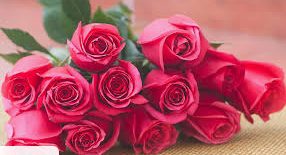 Hankkeen aikana Kpedun omana toimintana koulutetaan sekä kantasuomalaisia että maahanmuuttajia vertaisvalmentajiksi, jotka toimivat kanssalaisina tai kummiopiskelijoina ohjaten hankkeen nuoria tutustumisjaksojen ja opintojen alkuvaiheen aikana. Heitä koulutetaan ja he saavat toiminnasta osaamispisteitä.
14
Etunimi Sukunimi
8.4.2020
Paja on auki iltapäivisin kahtena päivänä kaksi tuntia kerrallaan. Ohjaajana toimii nivelvaiheohjaaja yhdessä vertaisvalmentajien kanssa. Mallinnetaan pajan toiminta.
Koulutusosio. Henkilöstölle järjestetään koulutusta eri kulttuureista tulevien opiskelijoiden kohtaamiseen. Koulutus koostuu neljästä iltapäivän aikana järjestettävästä tilaisuudesta kahden lukuvuoden aikana.
Testataan voidaanko robottia hyödyntää osana ohjausta ja opetusta. Alan opiskelijat toimivat ohjelmoijina ja hanketyöntekijät esittävät mitä pitää ohjelmoida ja sen jälkeen pilotoivat ohjelmoituja robotteja opiskelijoiden kanssa.
15
Etunimi Sukunimi
8.4.2020
Help4you-paja Hankkeessa toteutetaan kaksi kertaa viikossa toimiva Help4you-paja, jossa maahanmuuttaja opiskelijat voivat käydä kysymässä neuvoa kirjallisiin tehtäväksi antoihin, oppimateriaaleihin liittyviin kysymyksiin, oppimistehtävien avaamiseen, kokeisiin valmistautumisiin, arviointikriteereiden tulkintaan ja vapaa-aikaan ja virastoihin liittyviin asioihin.
16
Etunimi Sukunimi
8.4.2020
Tehdään maahanmuuttajille oppaita ja videoita opintoihin perehdyttämiseen ja tukemiseen  sekä opettajille tukimateriaalia ohjaamisen tueksi.
Tehdään maahanmuuttajille oppaita ja videoita opintoihin perehdyttämiseen ja tukemiseen  sekä opettajille tukimateriaalia ohjaamisen tueksi.
Maahanmuuttajien tukemiseksi linkkejä ohjaamisen.
Hakuvaiheen ohjeita ja koulutuksen tukipalveluita.Kpedu hakeutuminen ja palvelut 2020 (002).Koonti Tukipolku-hanke
17
Etunimi Sukunimi
8.4.2020
Tietoa yksilöllistä tukipoluista opintojen keskeyttämisen ehkäisyyn ja keskeyttämisen yhteydessä
Hankkeessa tavoitteen oli luoda ohjaustyökalu, johon kootaan tiivisti  tietoa erilaisista yksilöllisistä mahdollisuuksista ja tukimuodoista.
Työkalua voidaan hyödyntää erityisesti jos opinnot uhkaavat keskeytyä tai opinnoista eroaminen tulee kyseeseen.
Pilotoidaan myöhemmin Leannoxtrappan-malli Kpedussa ja OptimasaTukipolku verkosto 2020  Pieni opas alueen palveluista
18
Etunimi Sukunimi
8.4.2020
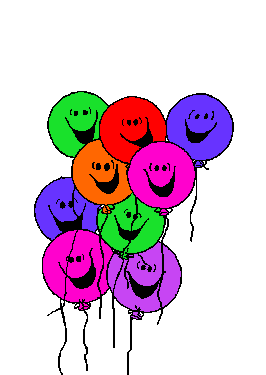 Hankkeen tuotokset:
Peruskoulusta toiselle asteelle nivelvaiheohjaaja- malli ja kuvaus niistä nivelvaiheen haasteista tukea tarvitsevien opiskelijoiden osalta
Selkokielinen opas ja video maahanmuuttajien opintoihin perehdyttämiseen
Maahanmuuttajien vertaisvalmentaja-mallin pilotointi
Help4you-paja, maahanmuuttajien ohjauspaja
Koulutus eri kulttuureista tulevien opiskelijoiden kohtaamiseen ja ohjaamiseen
19
Etunimi Sukunimi
8.4.2020
Jatkuvaan ryhmäytymiseen liittyvien harjoitteiden pilotointi ja koonti
Polun avaaja- jatkuvan haun kautta tulevien tukipalvelu
Jatkuvaan hakuun liittyvä hakijoiden/valittujen tuen tarpeen kartoitus,
Jatkuvaan hakuun liittyvä hakijoiden/valittujen tukipalveluiden mallinnus, tiedon siirtoprossi
Jatkuvaan hakuun liittyvä hakijoiden/valittujen strukturoitu haastattelukaavake Wilmaan,
Luodaan ohjaustyökalu , johon kootaan tiivisti  tietoa erilaisista yksilöllisistä mahdollisuuksista ja tukimuodoista.
Työkalua voidaan hyödyntää erityisesti jos opinnot uhkaavat keskeytyä tai opinnoista eroaminen tulee kyseeseen.
Pilotoidaan Leannoxtrappan-malli Kpedu ja Optioma.
Benchmarking Pohjoismaat  (kaksi kohdetta) kartoitetaan hyviä malleja, käydään tutustumassa ja kuvataan mallit Testattu malli siitä voiko robottia hyödyntää opiskelijoiden tukena.
20
Etunimi Sukunimi
8.4.2020
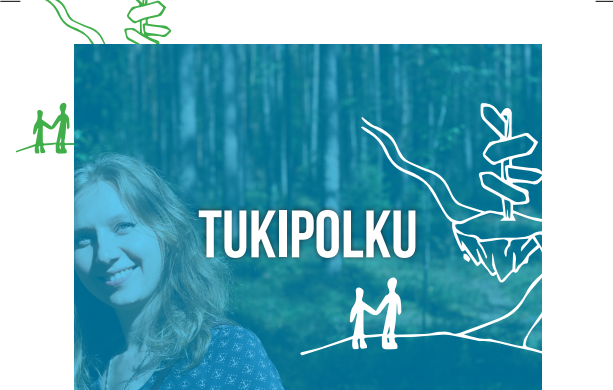 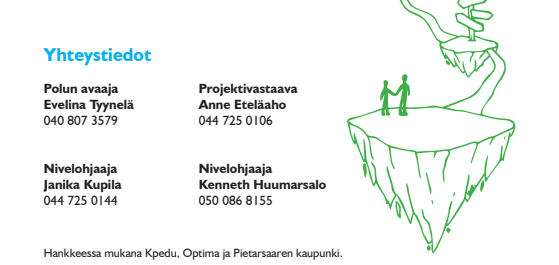 21
Etunimi Sukunimi
8.4.2020